CHÀO MỪNG CÁC CON đẾN VỚI 
LỚP HỌC hạnh phúc
LỚP 1/4
GV:  Vuõ Thò Kim Anh
Môn Tiếng Việt
Bài 12: g - h
4. Tập đọc
Ở bờ đê
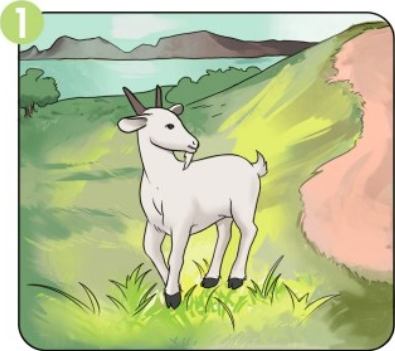 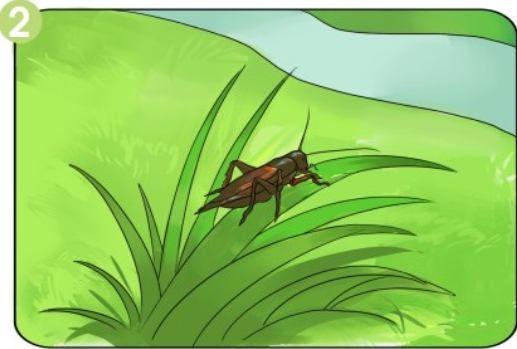 Dê la cà ở bờ đê.
Bờ đê có dế.
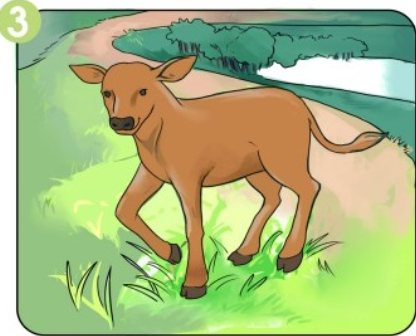 Bờ đê có cả bê.
g
h
1. Làm quen
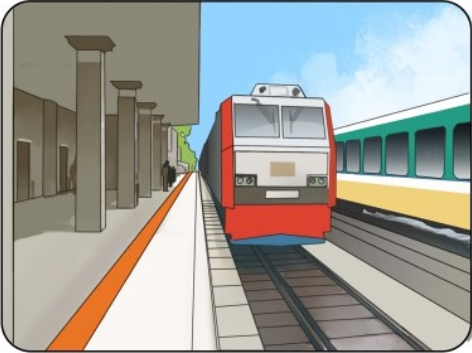 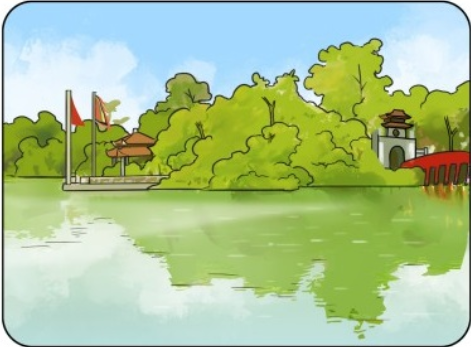 ga
hồ
ga
hồ
g
a
h
ồ
3. Tập đọc
Bé Hà, bé Lê
- Bé Lê ho, bà ạ.
Bà bế bé Lê.
- A, ba!
Ba bế cả Hà, cả bé Lê.
Tập VΘʴt
g
h
ga
hồ
G
H
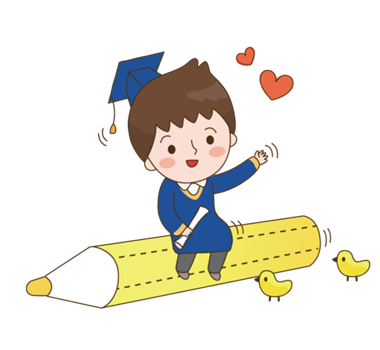 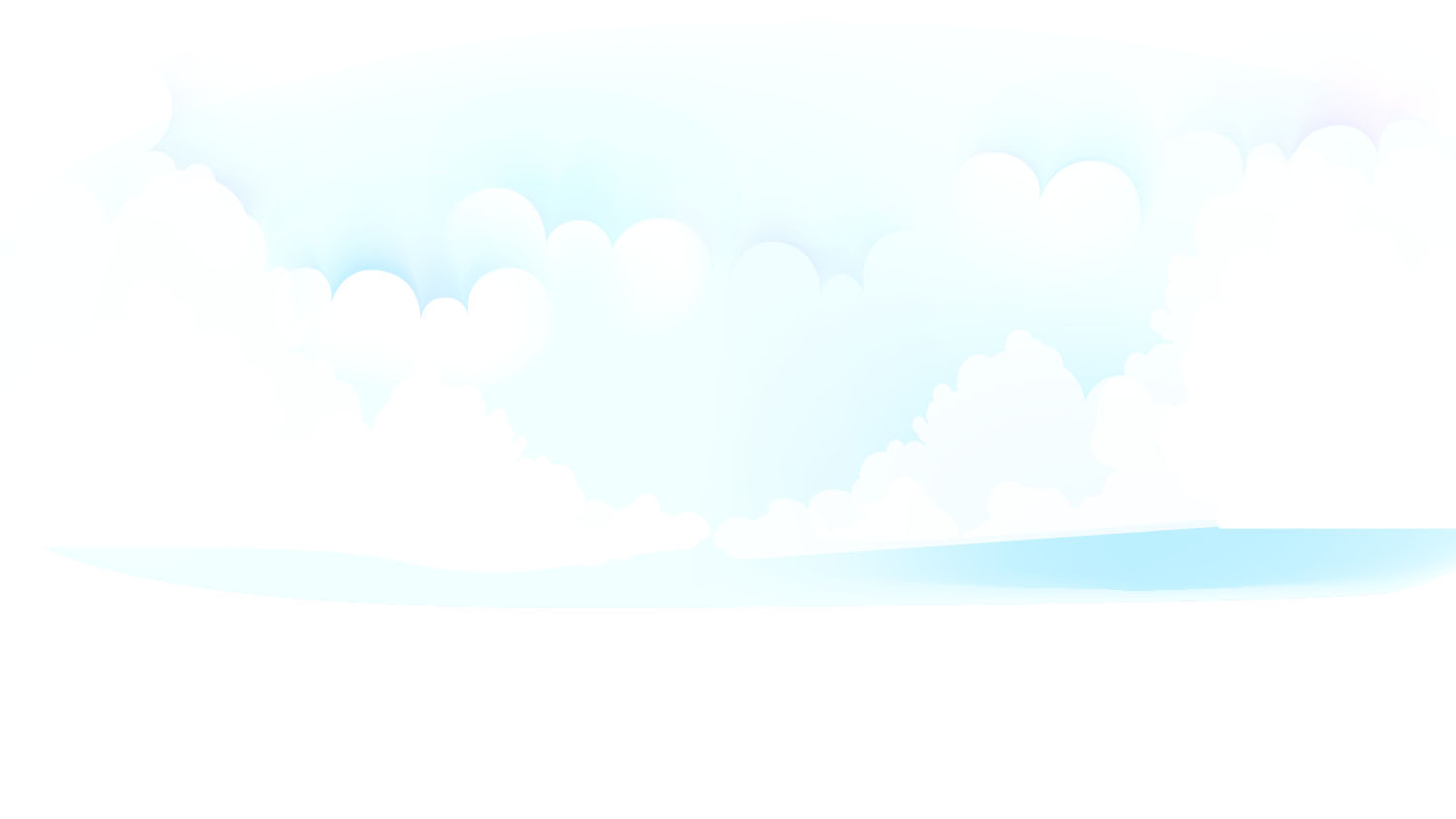 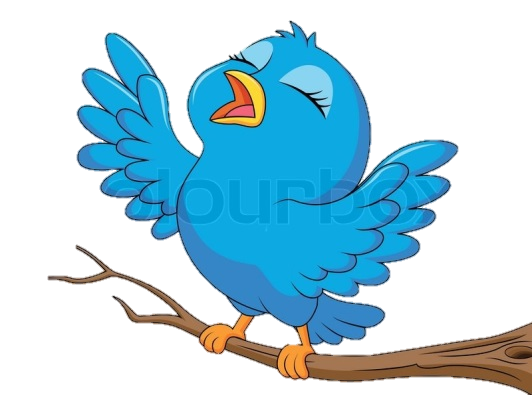 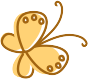 Chào tạm biệt các con.
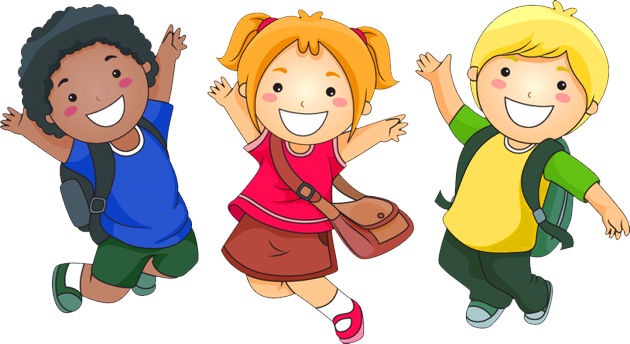 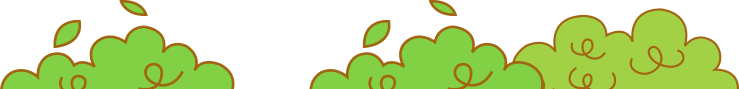 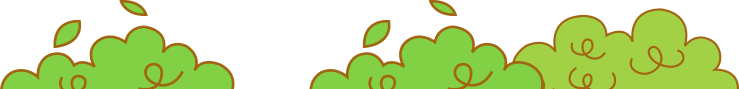